المهارات الشخصية الدرس الخامس
اختار المهارات الشخصية للموظف
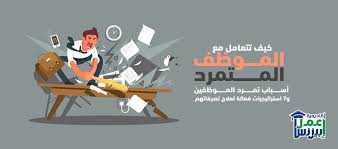 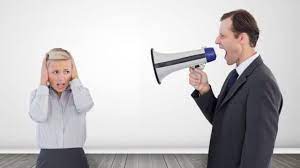 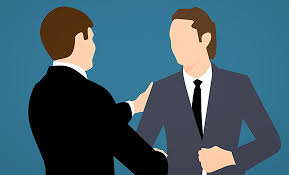 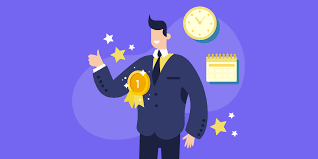